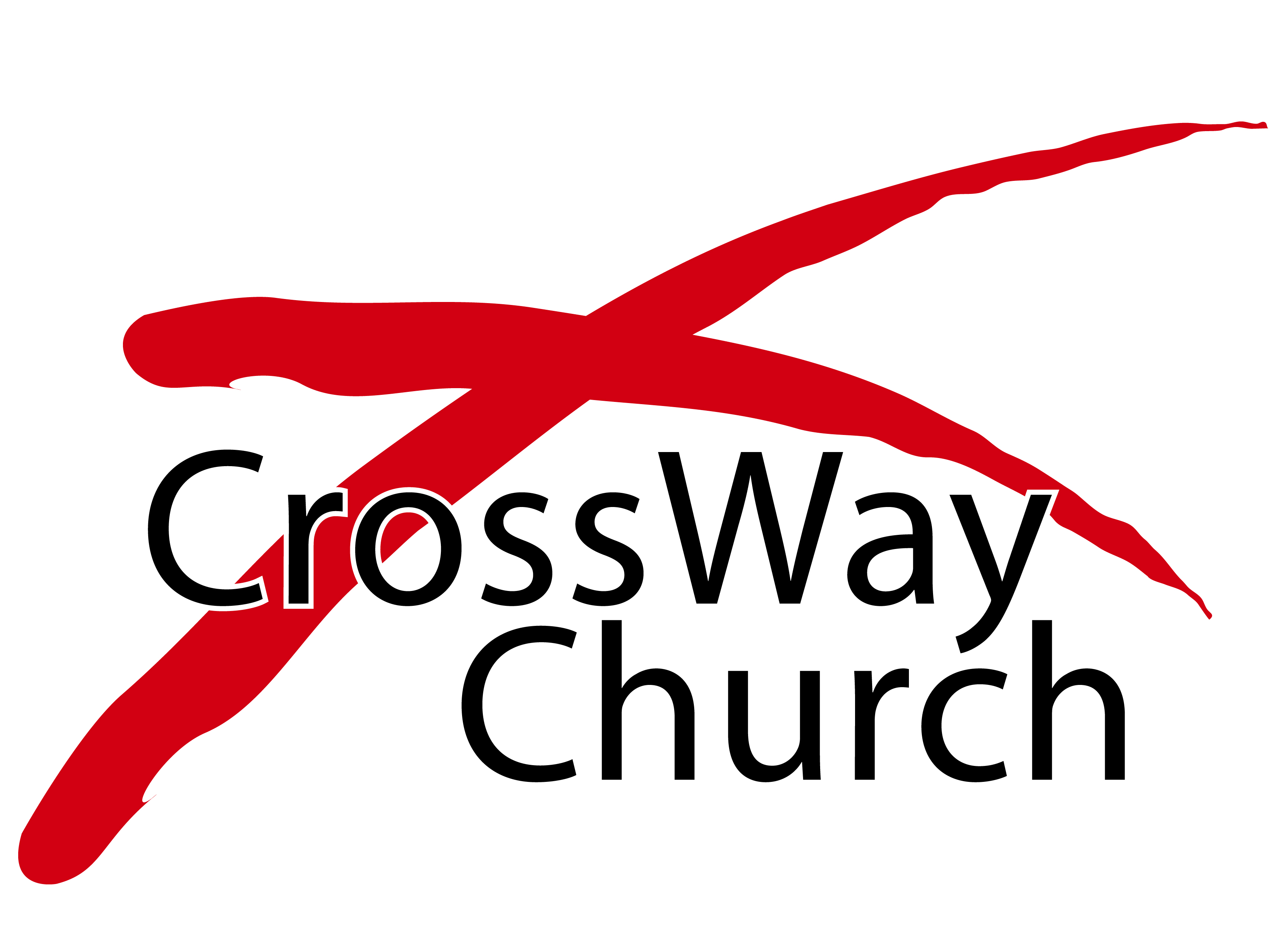 Enter His Rest
A Few Thoughts About 
Cultivating Healthy Rhythms 
of Work and Rest

Hebrews 4:9-11

Alan Fadling, Guest Speaker
[Speaker Notes: Intro thots: 
• This message was birthed in them midst of some sabbatical time I took in 2000-2001. Came to appreciate the gift of Sabbath/sabbatical space. 
• Began to think about Jesus and Sabbath. In his conflict with the Pharisees, he didn’t make light of the Sabbath, but came against their distortion of it. 
• They had turned Sabbath into a “you can’t” day, when God meant it to be a “you don’t have to” day.]
Hebrews 4:9-11
“There remains, then, a Sabbath-rest for the people of God; for anyone who enters God’s rest also rests from his own work, just as God did from his. Let us, therefore, make every effort to enter that rest, so that no one will fall by following their example of disobedience.”
[Speaker Notes: KEY IDEAS HERE: 
• Entering God’s rest involves resting from “our own work”. 
• Entering God’s rest involves effort…great effort…EVERY effort. It’s not as easy as it looks.]
The Overworked American
Fifty years ago, experts predicted a dramatic drop in the hours worked per week by American workers resulting from the blessing of labor-saving technologies. Paul Tournier wrote a book in 1965 titled Fatigue in Modern Life.
The Overworked American
“We are soon going to find ourselves confronted by a world that we do not recognize and before which even the most venturesome technicians will continue to marvel. With abundance, leisure time will come for everyone; what will men do with it? Will the church think far enough ahead, with enough freshness, to be able to understand it, to make provision for it and respond to it, to conduct its people to God and bring God back to the center of this new world? That is the problem of modern life.” (p. 36.)
[Speaker Notes: What do you think Tournier and other academic experts of his time failed to take into account when they were predicting how much leisure time we would now have thanks to labor- and time-saving technologies? 

• Greed
• “I am what I do” – if so, then if I do less, I am less. Which is a trap because I’m riding high when my work praised and successful, but where am I if my work doesn’t turn out as I hoped? 
• Competition
• A lack of wisdom as to how to actually enjoy the gift of leisure, the gift of Sabbath.]
What Might Be Our Greatest Leadership Challenge?
The spiritual leadership of our own lives.
[Speaker Notes: We lead days like today frequently in the course of our work. Led one last Friday not far from here. A group of lay leaders. One day of open space for God to meet them deeply impacted them. They went home with high convictions about making more space for God in their day-to-day and week-to-week lives. What level of personal spiritual leadership and courage will that require of them do you think?]
The Biblical Gift of Sabbath
Tilden Edwards in Sabbath Time:
“An understanding and living of Sabbath time can help support a sane and holy rhythm of life for us. With it, we are given an alternative to the culture’s growing movement between driven achievement and narrow escape time.
The Biblical Gift of Sabbath
Instead of this deadly rhythm, we can find ourselves in the authentic classical Christian rhythm of ministry and Sabbath. This rhythm intrinsically can witness to and teach much about the Christian way.” 

(Tilden Edwards. Sabbath Time. Nashville, TN: The Upper Room, 1992, p. 15)
[Speaker Notes: Let me take this insight and give you a graphical version of it:]
A Cultural Cycle
Driven 
Achievement
Anxiety
A Vicious Cycle of UNgrace
Mind-Numbing Escape
Work as Demanded, Rest as Deserved
[Speaker Notes: When we live in this cultural pattern, our version of rest often ends up looking like anesthesia more than refreshment.]
A Biblical Cycle
Ministry/Work
Trust
A Life-giving Cycle of Grace
Sabbath
Work as Given, Rest as Given
[Speaker Notes: Psalm 127:1-2 (NIV) 
Unless the LORD builds the house, 
	its builders labor in vain. 
Unless the LORD watches over the city, 
	the watchmen stand guard in vain. 
2In vain you rise early 
	and stay up late, 
toiling for food to eat- 
	for he grants sleep to [1]those he loves.]
Prepared Beforehand by God
Ephesians 2:10 
For we are God’s workmanship, created in Christ Jesus to do good works, which God prepared in advance for us to do.
We must always remember that the "works" of our lives are prepared by God before we ever even get there!
Eugene Peterson on Sabbath
“The Hebrew evening/morning sequence conditions us to the rhythms of grace. We go to sleep, and God begins his work. As we sleep he develops his covenant. We wake and are called out to participate in God's creative action. We respond in faith, in work. But always grace is previous. Grace is primary.
Eugene Peterson on Sabbath
We wake into a world we didn't make, into a salvation we didn't earn. Evening: God begins, without our help, his creative day. Morning: God calls us to enjoy and share and develop the work he initiated. Creation and covenant are sheer grace and there to greet us every morning.” (Eugene Peterson. Working the Angles. Grand Rapids: Wm. B. Eerdmans Publishing Co., 1987, p. 68-69.)
And according to Genesis 2, humanity's very first full day was Sabbath!
[Speaker Notes: There is evidence for the primacy of rest in the Biblical rhythm. Good work grows in the soil of soul rest. Rather, we tend to see rest as something we collapse into after we’re worked hard, sometimes beyond our capacity.]
Our “Day” for Rest Starts Today
Hebrews 4:7a
“Therefore God again set a certain day, calling it Today...”
But our temptation is to offer some version of “Not Yet”…
Our “Not Yets”
A schedule not yet
		I just can’t afford the time now…
An emotional not yet
		Rest is a luxury I can’t afford
A cultural not yet
		No one else is doing it
Wayne Muller on Sabbath
“Sabbath requires surrender. If we only stop when we are finished with all our work, we will never stop--because our work is never completely done…. If we refuse rest until we are finished, we will never rest until we die. Sabbath dissolves the artificial urgency of our days, because it liberates us from the need to be finished.”
 
Wayne Muller. Sabbath: Finding Rest, Renewal, and Delight in our Busy Lives. New York: Bantam Books, 1999, p. 82-83.)
[Speaker Notes: Again, if our identity is rooted primarily in what we accomplish, what we achieve, what we accumulate, or in what others say about us, we will find rest to be a place of lost identity (instead of found identity).]
So What Might God’s Invitation Be to Us Today?
“Make every effort
to enter My rest”
[Speaker Notes: CLOSING:
• Won’t be with you for debrief – home to pack for a family ministry trip, leaving tonight, for DR. 
• Alumni of the Journey. Been caring for 1,700 in Haiti since the quake. Bringing Creole recorded Bible, trauma education kits related to cholera epidemic. 
• Pray…]
Alan Fadling	
An Unhurried Life: 
Following Jesus' Rhythms of Work and Rest
Intervarsity Press, 2013
Blog: www.anunhurriedlife.org
[Speaker Notes: CLOSING:
• Won’t be with you for debrief – home to pack for a family ministry trip, leaving tonight, for DR. 
• Alumni of the Journey. Been caring for 1,700 in Haiti since the quake. Bringing Creole recorded Bible, trauma education kits related to cholera epidemic. 
• Pray…]
THREE PRACTICAL QUESTIONS FOR OUR EVERYDAY LIFE
What one point of the sermon stood out for you? How will you apply it?

What is your first step toward saying yes to God’s invitation to you?
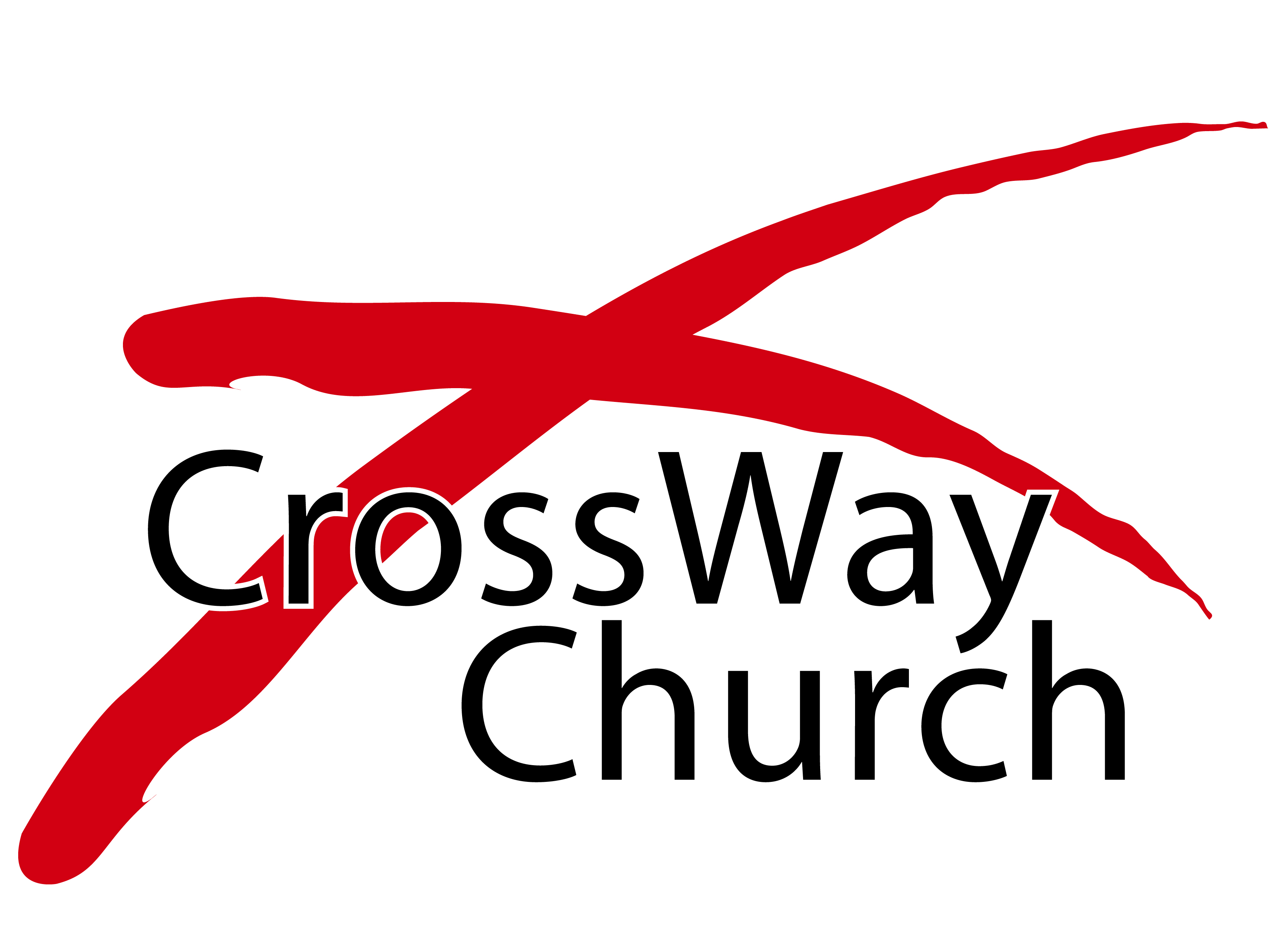